Из опыта работыучителя начальных  классовСлепухиной Ольги Леонидовны
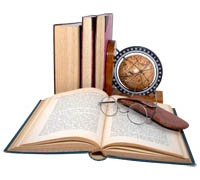 Методика работы 
с детьми 
ОВЗ
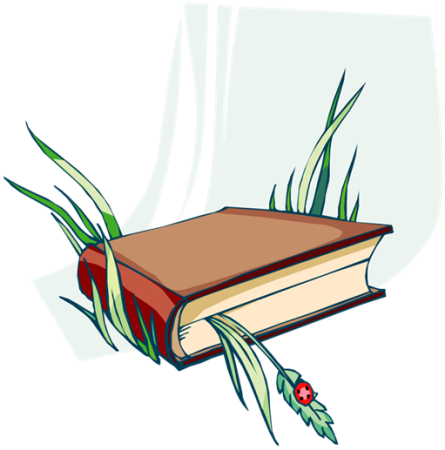 синий —спокойствие, удовлетворенность; 
зеленый — чувство уверенности,  настойчивость; 
красный — символизирует силу волевого усилия, благополучие; 
желтый — активность, стремление к общению, экспансивность, веселость. 
                                      Дополнительные цвета: 
Фиолетовый-подавление чувств 
Коричневый-тревожное 
Черный-негативное
Серый- безразличие
            тревожность, стресс, переживание страха, огорчения.
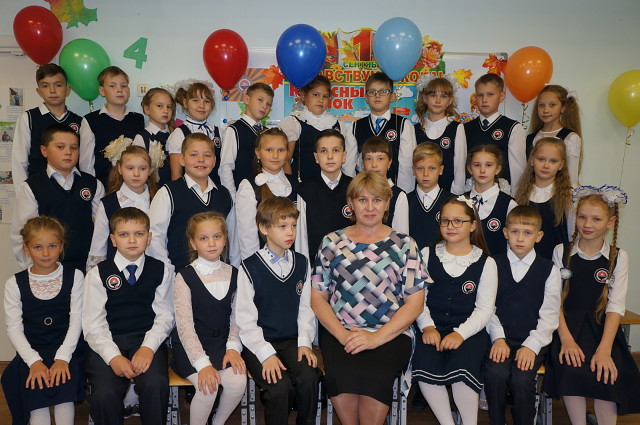 Традиционные принципы работы
доступность, наглядность, систематичность и последовательность 
и др.
Общие принципы и правила коррекционной работы:
1. Индивидуальный подход к каждому ученику.
2. Предотвращение наступления утомления. 
3. Использование методов, активизирующих познавательную и практическую деятельность обучающихся, формирующих необходимые учебные навыки.
4. Проявление педагогического такта.
ИНДИВИДУАЛЬНЫЙ ОБРАЗОВАТЕЛЬНЫЙ МАРШРУТ ОБУЧАЮЩЕГОСЯ
Ф.И. ребенка ___________
Дата рождения  Возраст поступления в школу
Класс      
Состояние здоровья на момент поступления в МОУ:
Общие сведения о семье: 
мать: 
отец: 
Готовность к обучению в школе:
Рекомендации ПМПК: Обучение по адаптированной основной общеобразовательной программе для обучающихся ЗПР на ..... учебный год. Индивидуальная программа психолого-педагогического сопровождения: коррекция всех сторон речи, развитие когнитивных способностей, коммуникативной сферы.
Динамическое наблюдение психиатра .
Формы организации учебной деятельности: в образовательном классе.
Индивидуальная программа развития Н…… в учебной деятельности.
Ученица Н. – подготовлена к школе на среднем уровне девочка. Знает буквы, но читать не может. С высоким уровнем тревожности и заниженной самооценкой. Хорошо понимает словесное объяснение, но отвечает односложно, в диалоге зажата, в группе работать не может. Задания на анализ, синтез, сравнение выполняет с трудом. Самостоятельно не работает – ждёт инструкции и помощи. Хорошо запоминает информацию в виде схем, рисунков, видеофрагментов. Хорошо работает с моделями. Любит работу, в которой правила осваиваются через движение.
Индивидуальная программа развития ученицы Н. в учебной деятельности.
На уроках: обучать развёрнутым ответам на вопросы: давать для опоры карточки со схемами. Организовывать работу в паре с сильным учеником, для снятия тревожности. Чётко формулировать задачу. Хвалить за каждое проявление активности.
Виды деятельности учителя, позволяющие устранять пробелы ученика в учебной деятельности.
Виды деятельности учителя, позволяющие устранять пробелы ученика в учебной деятельности.
Структура урока при  внутренней дифференциации
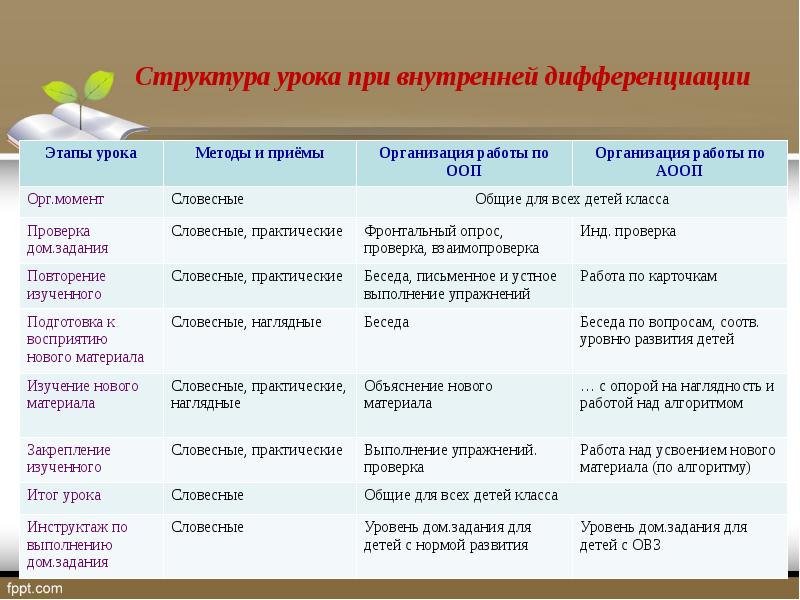 Приветствие. Установка.  Минутки создания хорошего настроения, проводимые в парах
Сигнальные карточки
«Светофор»
Зеленый кружок:
 работа выполнена успешно – 
«Можно двигаться дальше!
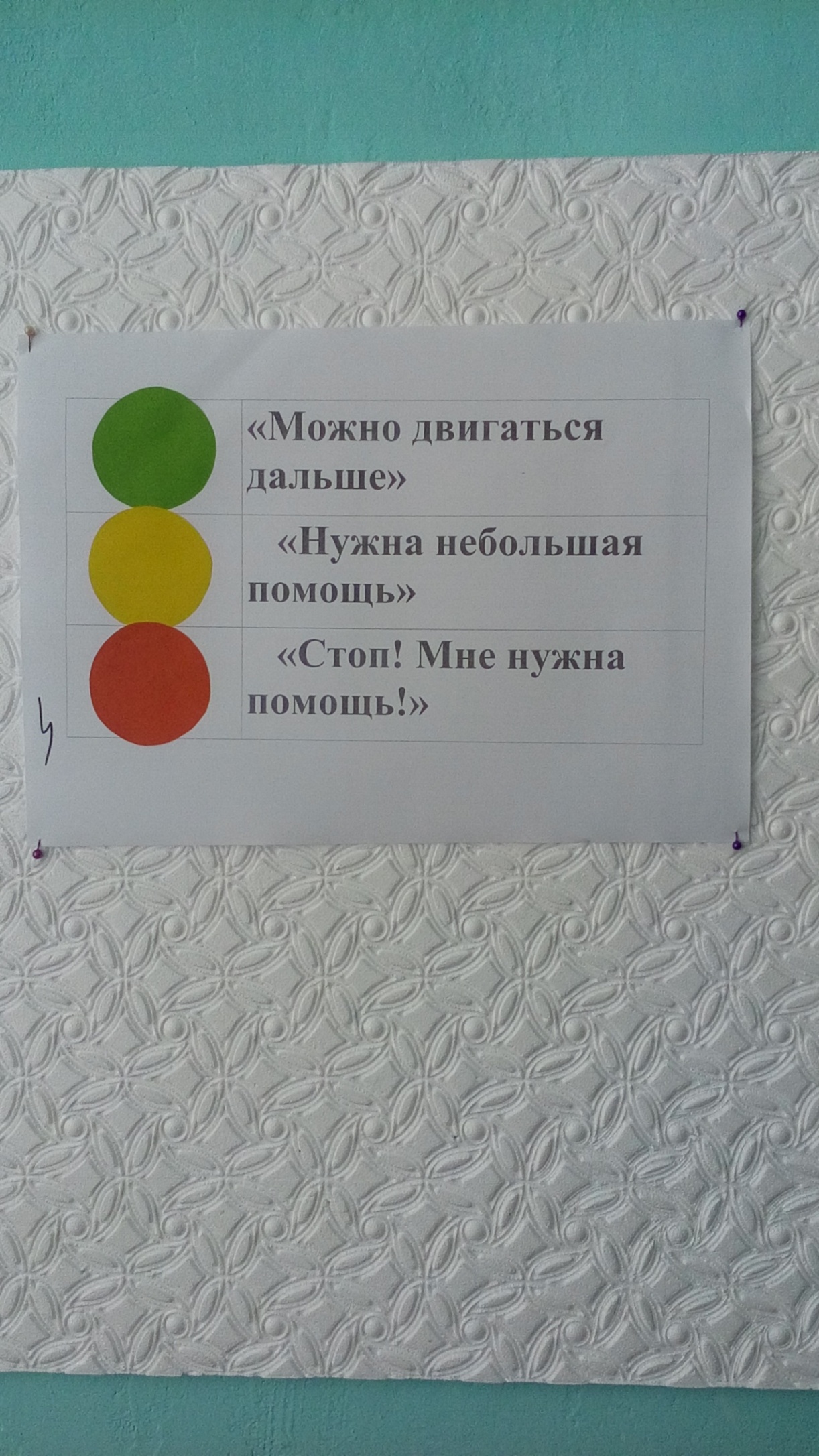 Желтый кружок: 
возникли затруднения – 
«Нужна небольшая помощь»
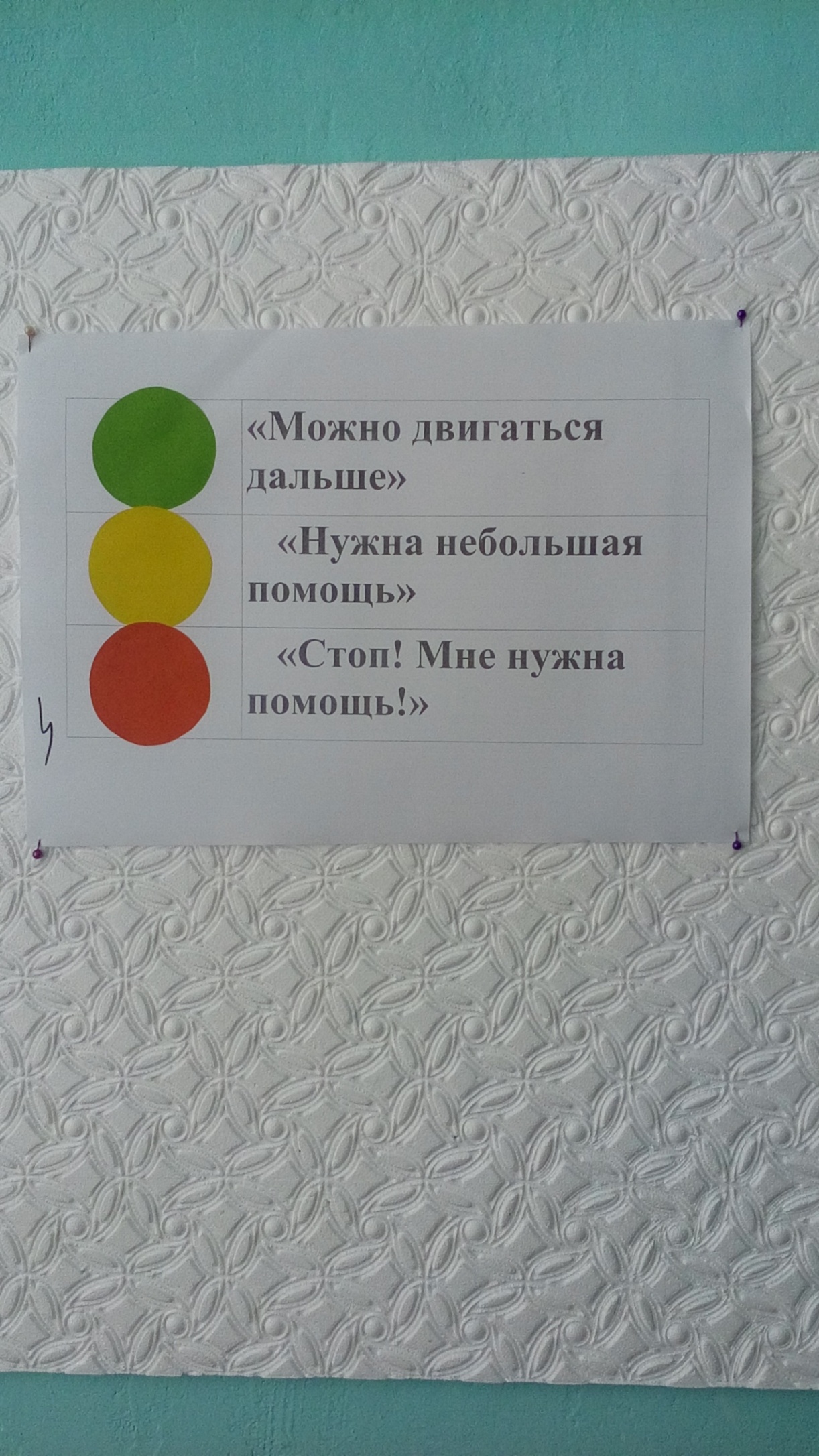 Красный кружок:  
 значительные затруднения –
 «Стоп! Мне нужна помощь!»
Карточка сомнений
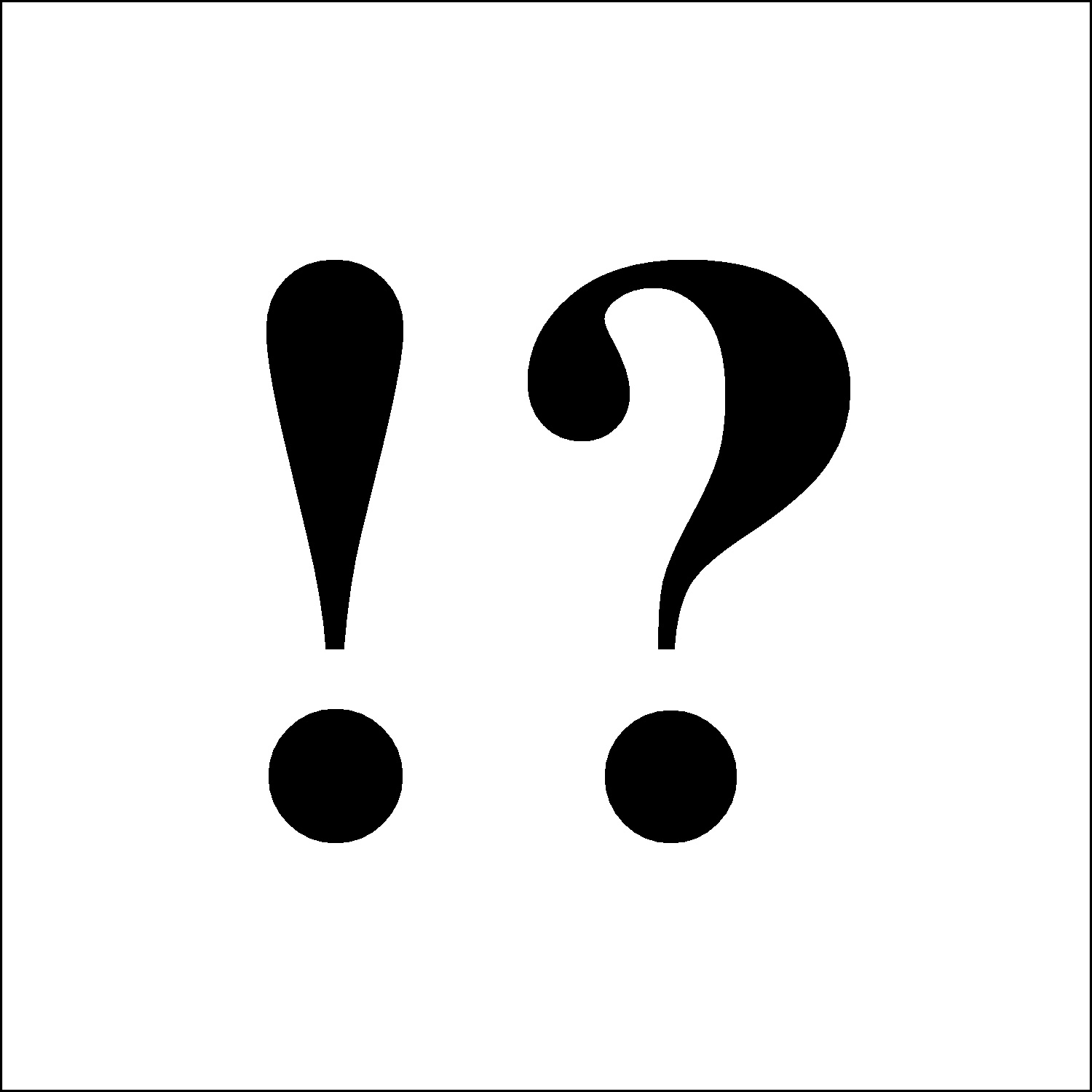 У меня получается!
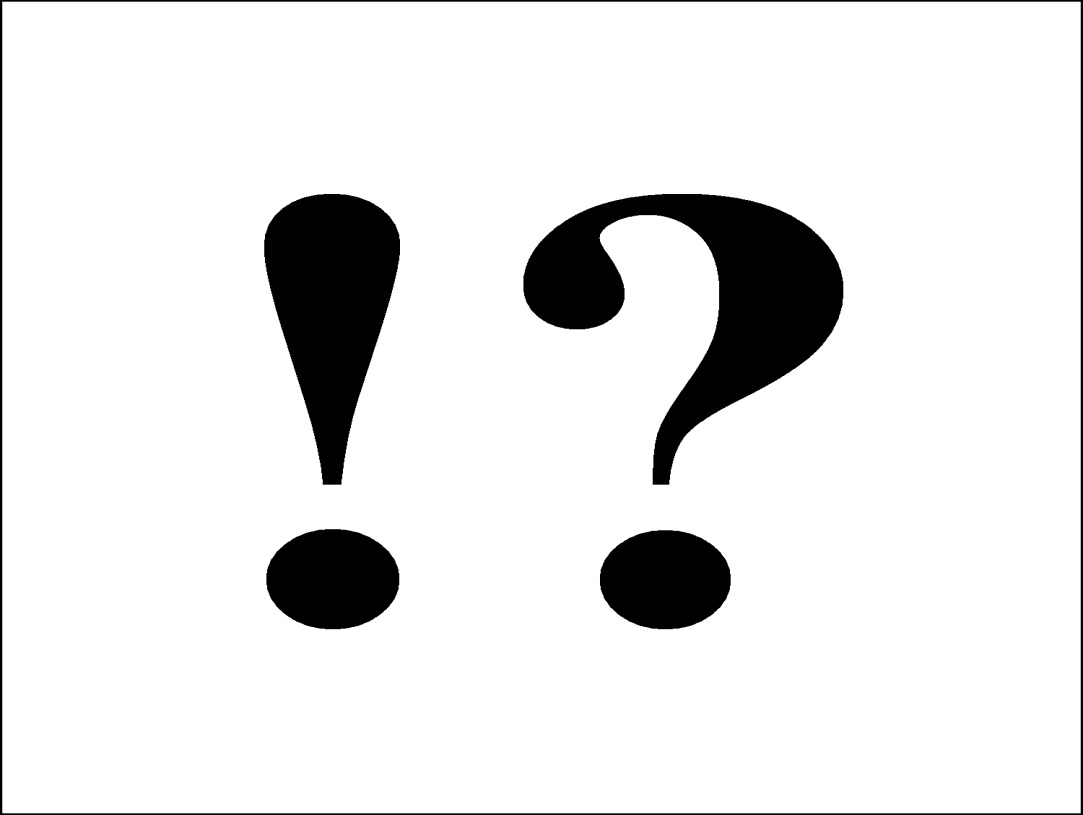 Требуется помощь
Письмо с «дырками».
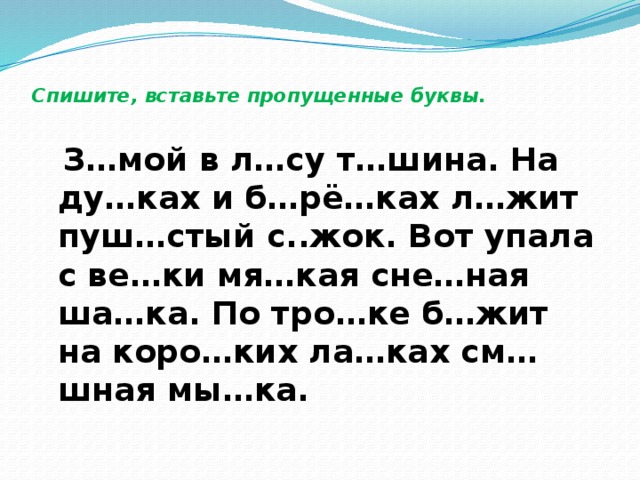 Папка-памятка,Зрительные диктанты профессра И.Т Федоренко,
Групповая работа
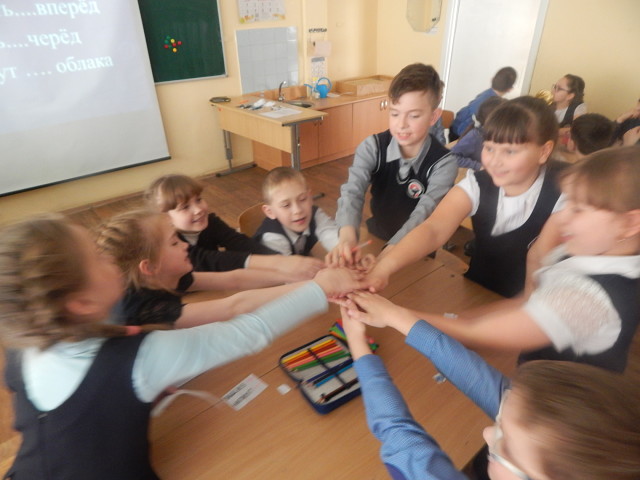 Работа в парах
Сильный + слабый
Приём «Аргументация своего ответа»
1. На уроке я работал……..потому что………
   
         2. Своей работой на уроке я………
  
         3. Урок для меня показался…….
   
         4.  За урок я…..
  
         5. Материал урока мне был………
   
         6.  Мое настроение……..
«Лестница   успеха»
1-я ступенька – 
ученик не понял новую  тему, ничего не запомнил, у него осталось много вопросов; с самостоятельной работой на уроке не справился;
2-я и 3-я ступеньки – 
у ученика остались вопросы по новой теме, в самостоятельной работе были допущены ошибки;
4-я ступенька –
 ученик хорошо усвоил новую и может его рассказать, в самостоятельной работе ошибок не допустил.
Приём «Утверждение»
-Я узнал(а) много нового … 

- Мне это пригодится в жизни.

- На уроке было над чем подумать.

- На все вопросы, возникающие в ходе урока, я получил(а) ответы.

 -На уроке я работал(а) добросовестно и цели урока достиг(ла).
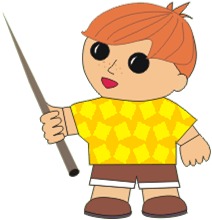 Приём«Незаконченное предложение»
-сегодня я узнал…
-было интересно…
-было трудно…
-я выполнял задания…
-я понял, что…
-теперь я могу…
-я почувствовал, что…
-я приобрел…
-я научился…
-у меня получилось …
-я смог…
-я попробую…
-меня удивило…
-урок дал мне для жизни…
-мне захотелось…
Алгоритмы устной самооценки
Фронтальная самооценка
Индивидуальная
 самооценка
– Какую работу мы сейчас выполняли?
– Чему научились?
– Кто с ней справлялся легко?
– Кому ПОКА было трудновато?
– Кто или что вам помогало справиться?
– Кто доволен сегодня своей работой?
– Что тебе нужно было сделать?
– Ты сделал всё правильно или были недочёты?
– Ты сделал всё сам или с чьей-то помощью?
– Сейчас мы вместе с … (имя ученика) учились оценивать свою работу.
Работа с родителями
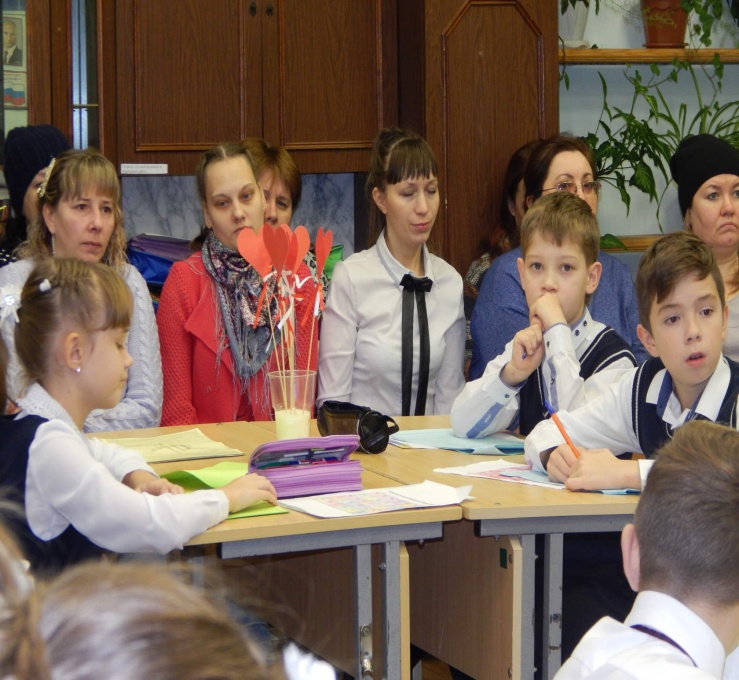 Индивидуальные беседы;
Собрания;
День открытых дверей;
Беседы со специалистами: психолог, дефектолог, логопед
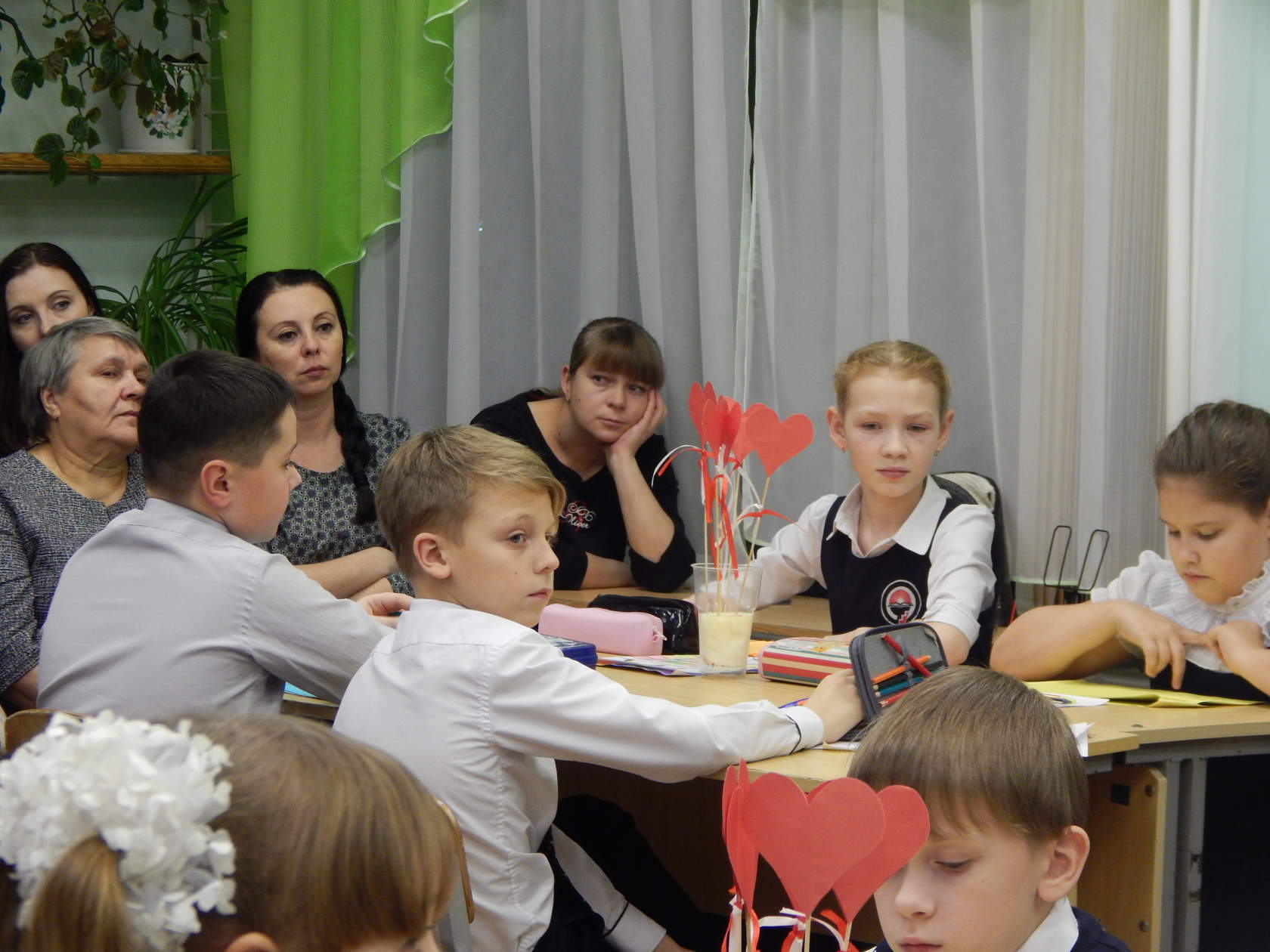 Все вышеперечисленные методы и приёмы организации обучения в той или иной степени стимулируют познавательную активность учащихся с ОВЗ.
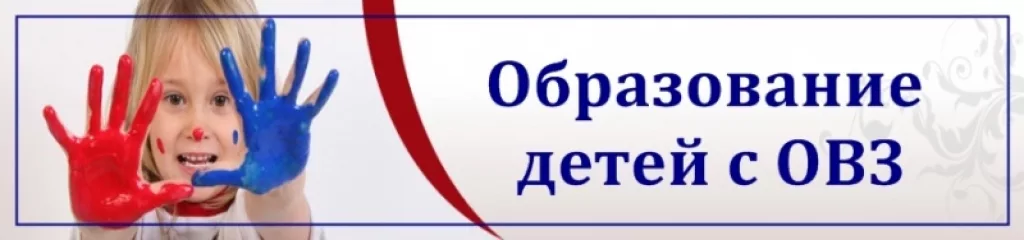 СПАСИБО ЗА ВНИМАНИЕ
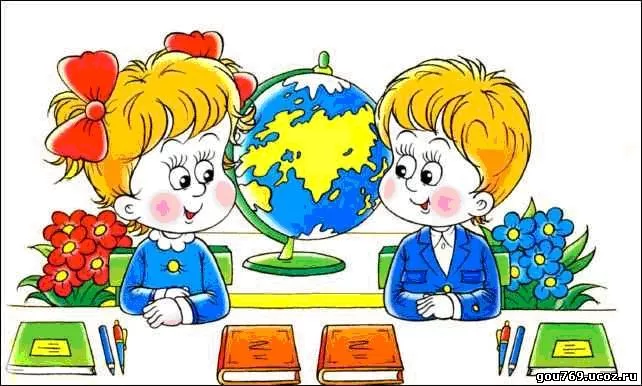